Организация деятельности школьного ПМПк в соответствии с требованиями ФГОС ОВЗ
Н.П. Бамбурова, 
педагог-психолог ГБОУ СОШ 
им. М.К. Овсянникова с. Исаклы
Нормативно-правовая база
Рекомендательное письмо Министерства образования РФ от 27.03.2000г. №27/901-6 «О психолого – медико -педагогическом консилиуме (ПМПк) образовательного учреждения» в целях обеспечения комплексной специализированной помощи детям и подросткам с отклонениями в развитии и/или состояниями декомпенсации в условиях образовательного учреждения. 

В письме даны методические рекомендации:
     — о порядке создания и организации работы психолого-медико-педагогического консилиума (ПМПк) образовательного учреждения;— о формах учета деятельности специалистов ПМПк.
Основные положения
1. ПМПк может быть создан на базе образовательного учреждения любого типа и вида независимо от организационно-правовой формы приказом руководителя образовательного учреждения при наличии соответствующих специалистов.
2.В соответствии с документом Целью работы  ПМПк  является обеспечение диагностико-коррекционного психолого-медико-педагогического сопровождения обучающихся, воспитанников с отклонениями в развитии и/или состояниями декомпенсации, исходя из реальных возможностей образовательного учреждения и в соответствии со специальными образовательными потребностями, возрастными и индивидуальными особенностями, состоянием соматического и нервно-психического здоровья обучающихся, воспитанников.
Задачи ПМПк
Задачами ПМПк образовательного учреждения являются:
— выявление и ранняя (с первых дней пребывания ребенка в образовательном учреждении) диагностика отклонений в развитии и/или состояний декомпенсации;
— профилактика физических, интеллектуальных и эмоционально-личностных перегрузок и срывов;
— выявление резервных возможностей развития;
— определение характера, продолжительности и эффективности специальной (коррекционной) помощи в рамках имеющихся в данном образовательном учреждении возможностей;
— подготовка и ведение документации, отражающей актуальное развитие ребенка, динамику его состояния, уровень школьной успешности.
Общее руководство ПМПк возлагается на руководителя образовательного учреждения.
ПМПк образовательного учреждения в своей деятельности руководствуется уставом образовательного учреждения, договором между образовательным учреждением и родителями (законными представителями) обучающегося, воспитанника, договором между ПМПк и ПМПК.
Примерный состав ПМПк:
заместитель руководителя образовательного учреждения по учебно-воспитательной работе (председатель консилиума), 
учителя с большим опытом работы, 
учителя (воспитатели) специальных (коррекционных) классов/групп, 
педагог-психолог, учитель-дефектолог и/или учитель-логопед, 
врач-педиатр (невропатолог, психиатр), медицинская сестра.
Обследование ребенка специалистами ПМПк осуществляется по инициативе родителей (законных представителей) или сотрудников образовательного учреждения с согласия родителей (законных представителей) на основании договора между образовательным учреждением и родителями (законными представителями) обучающихся, воспитанников. Медицинский работник, представляющий интересы ребенка в образовательном учреждении, при наличии показаний и с согласия родителей (законных представителей) направляет ребенка в детскую поликлинику.
Периодичность проведения ПМПк определяется реальным запросом образовательного учреждения на комплексное, всестороннее обсуждение проблем детей с отклонениями в развитии и/или состояниями декомпенсации; плановые ПМПк проводятся не реже одного раза в квартал.
Приказ о работе ПМПк
Положение о школьном ПМПк
Мониторинг обеспеченности ПМПк специалистами, осуществляющими психолого-медико-педагогическое сопровождение обучающихся
План   работы  ПМПк   ГБОУ СОШ им. М.К.Овсянникова с. Исаклы  на 2016-2017 учебный год
График плановых заседаний ПМПк
Журнал протоколов ПМПк
Документация ПМПк
Журнал записи детей на Консилиум;
Журнал заседаний Консилиума;
Журнал регистрации заключений и рекомендаций специалистов;
Журнал регистрации обучающихся с ОВЗ
График плановых заседаний Консилиума;
Карта развития учащегося;
Списки детей с ОВЗ по классам
Журнал записи детей на ПМПк
Журнал регистрации заключений и рекомендаций специалистов и коллегиального заключения и рекомендаций ПМПк
Анализ деятельности ПМПк ГБОУ СОШ им. М.К. Овсянникова с. Исаклы
Статистический отчет деятельности ПМПк  
— количество заседаний ПМПк за период 2015-2016 учебный год –  4 заседания (03.09.15; 04.12.15; 08.02.16; 25.04.16).
— количество детей, прошедших консилиум за отчетный период – 64 человека.
 Основные выявленные проблемы детей: неуспеваемость, обучение детей с ЗПР, НПР, ОНР 3, 4ур. 
 Выполнение  рекомендаций ПМПК о создании специальных условий: в школе имеются программно-дидактические материалы, составленные  в соответствии с программой обучения и специальными образовательными условиями. Имеются специалисты – психолог, социальный педагог.
—созданы условия для обучения и развития детей-инвалидов в соответствии с индивидуальной программой реабилитации или абилитации ребенка-инвалида: условия по организации обучения, психолого-педагогическая помощь, обеспечение профессиональной ориентации (в соответствии с Приказом министерства труда и социальной защиты РФ от 15.10.2015 г. № 723н «Об утверждении формы и Порядка предоставления органами  исполнительной власти субъектов Российской Федерации, органами местного самоуправления и организациями независимо от их организационно-правовых форм информации об исполнении возложенных на них индивидуальной программой реабилитации или абилитации инвалида и индивидуальной программой реабилитации или абилитации ребенка-инвалида мероприятий в федеральные государственные учреждения медико-социальной экспертизы».
 – Получение общего образования  детьми-инвалидами на дому с использованием ДОТ.
 Межведомственное взаимодействие (наличие договоров о сотрудничестве: Договор о взаимодействии №26 от 10.01.2012г с ГБУ СО «Похвистневский ЦДиК», Договор о сотрудничестве с РЦ от 09.01.2014 г)
Трудности, встречающиеся в деятельности консилиума: недостаточное обеспечение кадрами (отсутствие дефектолога, логопеда, не хватает педагогов - психологов на количество детей с ОВЗ).
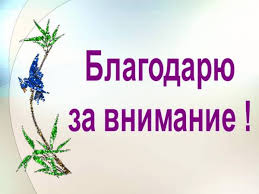